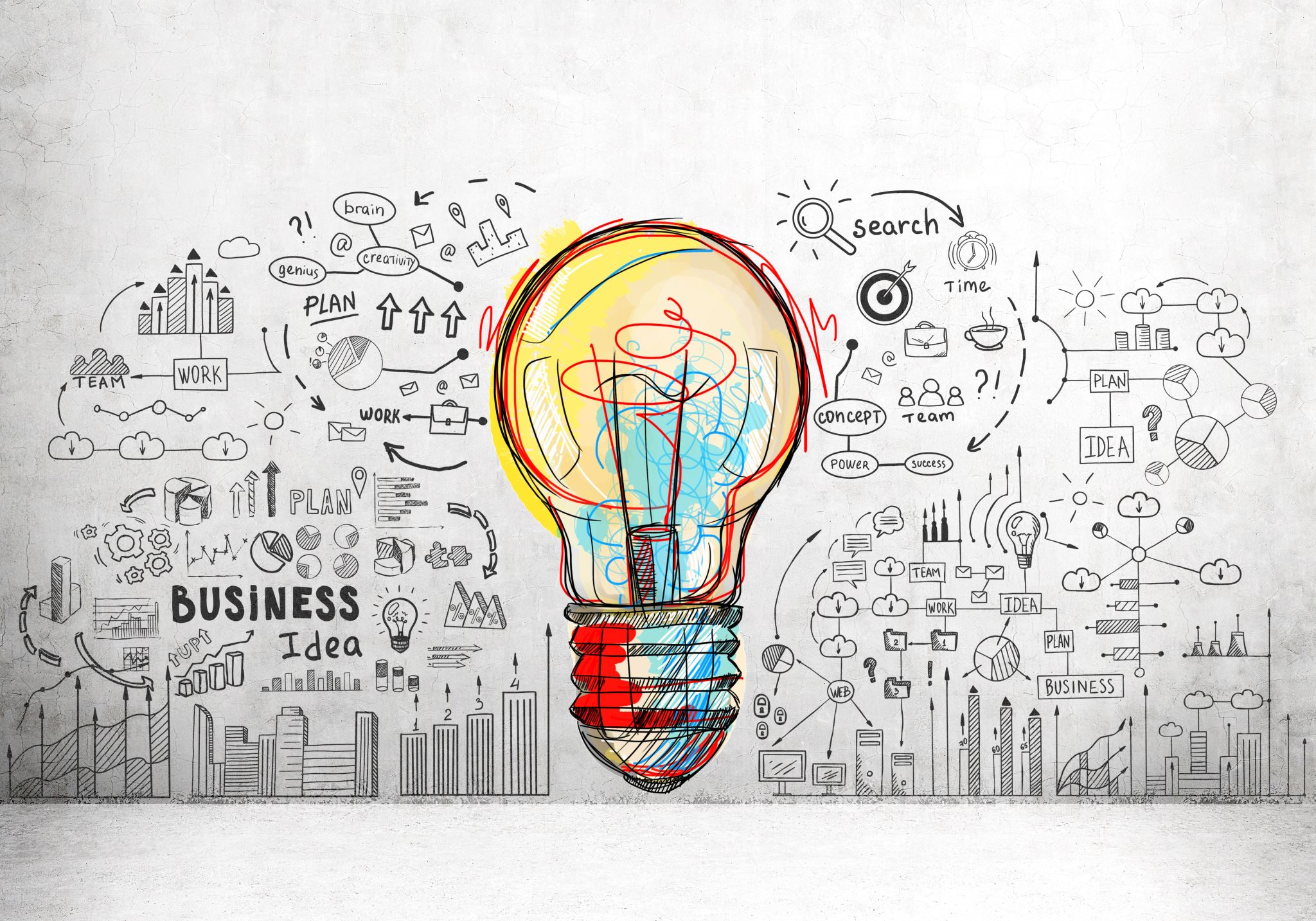 FosteringInnovationThinking
Damian Gordon
What is INNOVATION?
What is INNOVATION?
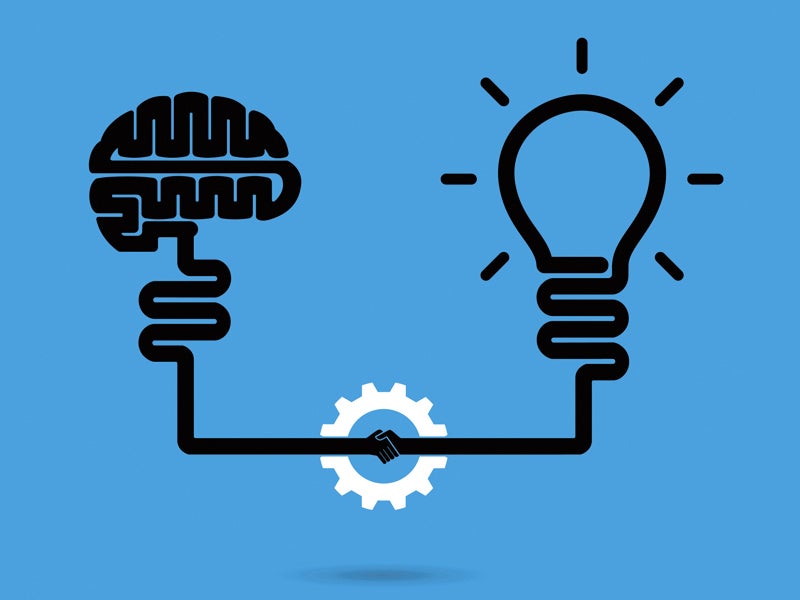 What is INNOVATION?
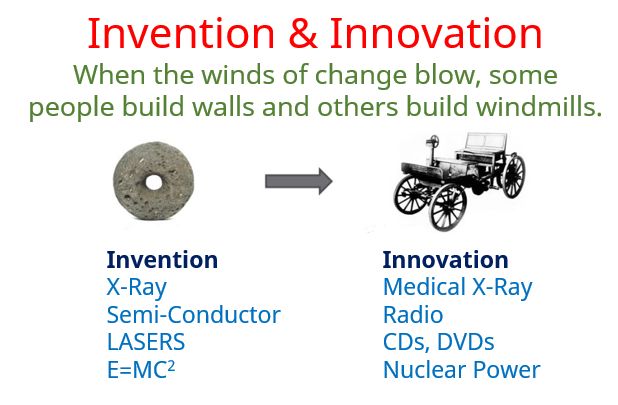 What is INNOVATION?
IDEA
What is INNOVATION?
INVENTION
IDEA
What is INNOVATION?
PRODUCT (Tech, Brand, Package)
INVENTION
IDEA
What is INNOVATION?
BUSINESS (legal, accounting)
PRODUCT (Tech, Brand, Package)
INVENTION
IDEA
What is INNOVATION?
MARKET (brand awareness, selling it)
BUSINESS (legal, accounting)
PRODUCT (Tech, Brand, Package)
INVENTION
IDEA
What is INNOVATION?
SUSTAINABLE BUSINESS
MARKET (brand awareness, selling it)
BUSINESS (legal, accounting)
PRODUCT (Tech, Brand, Package)
INVENTION
IDEA
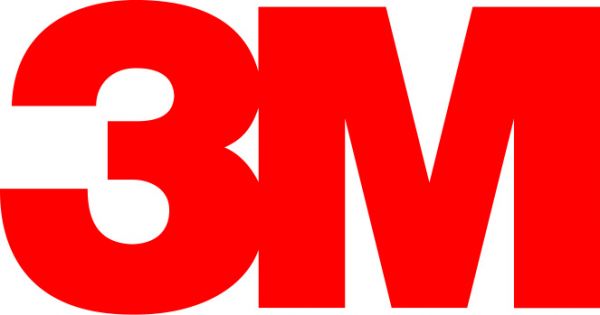 How do
people
learn?
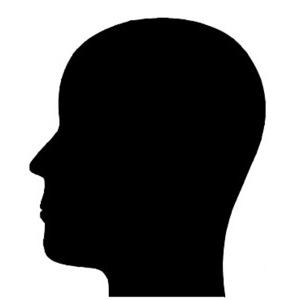 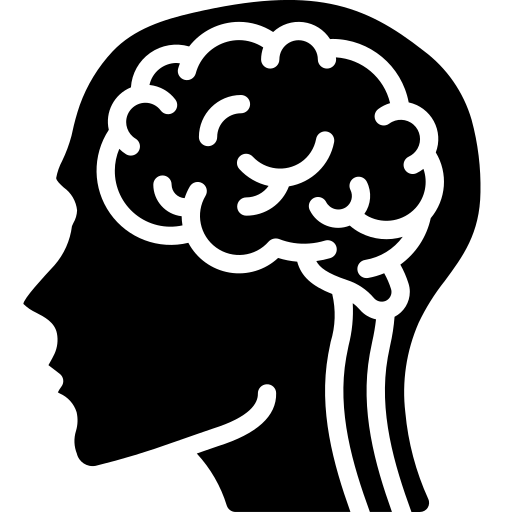 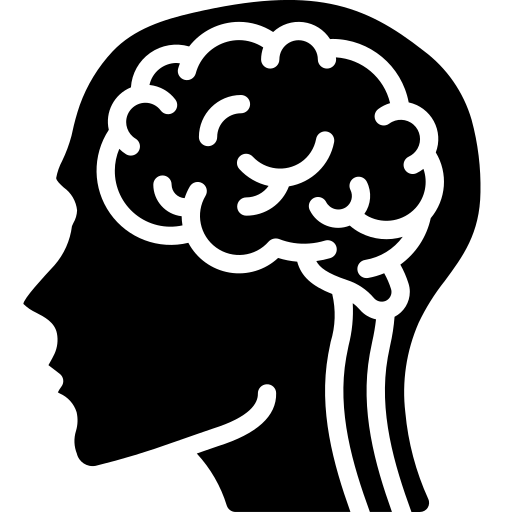 Environment
Sensory
Cognitive
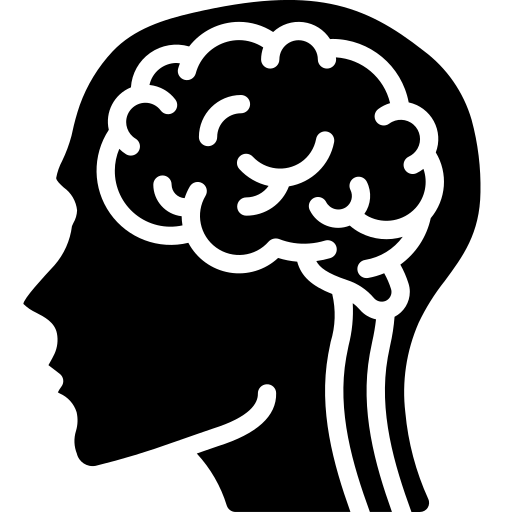 Environment
Sensory
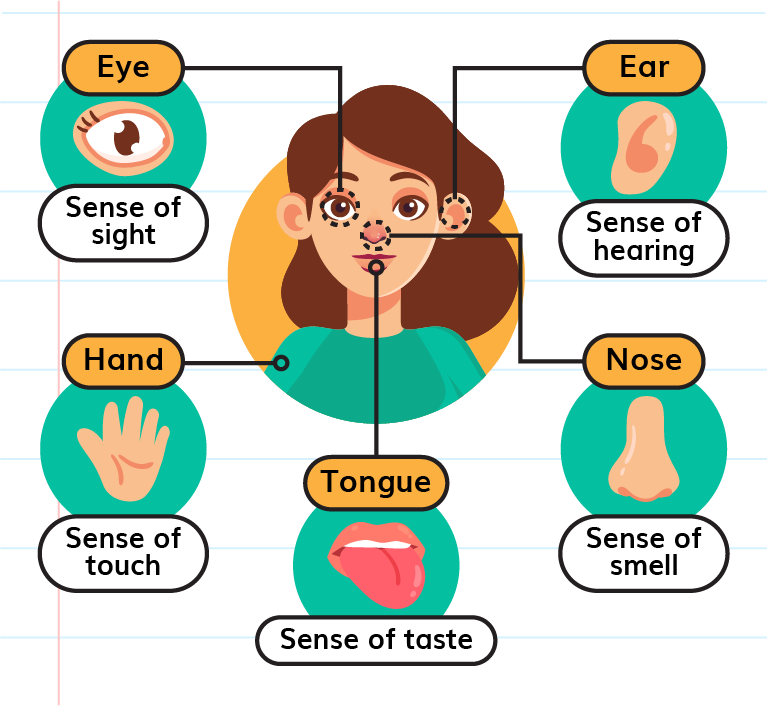 Sensory
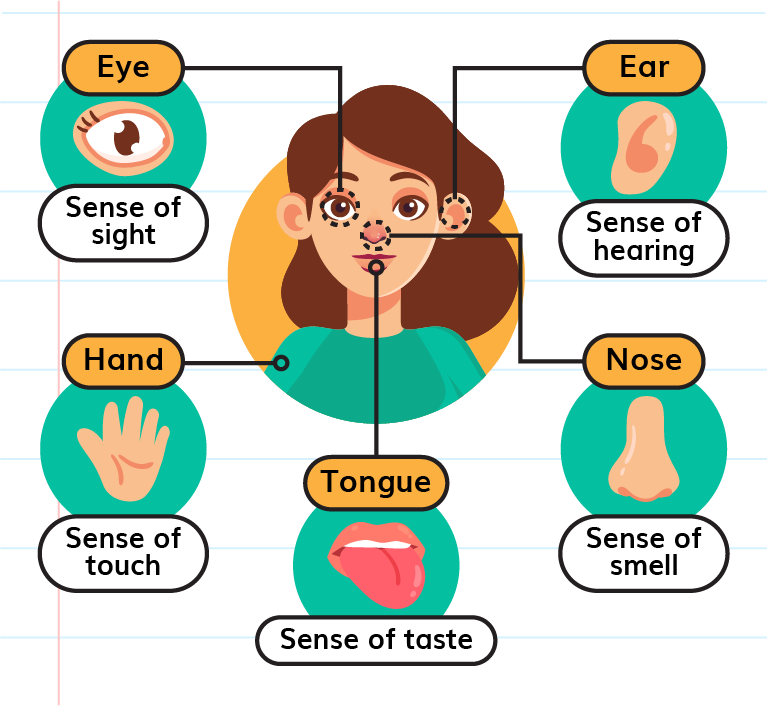 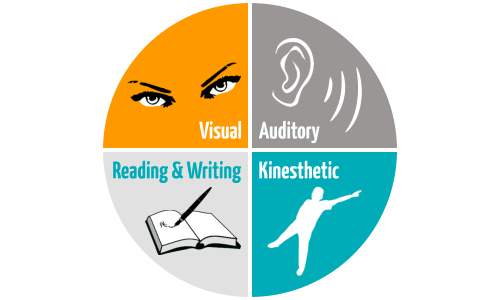 VARK Model
Sensory
Cognitive
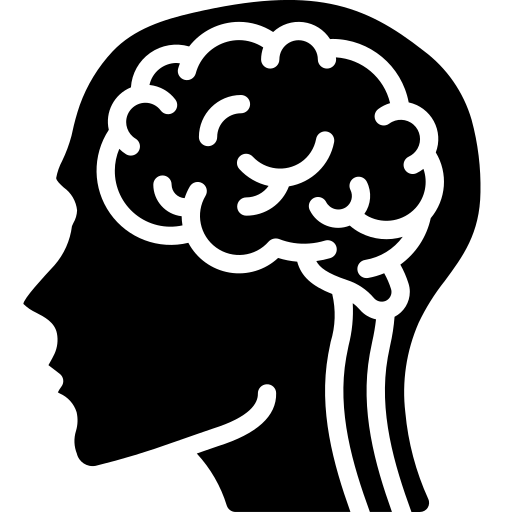 Environment
Cognitive
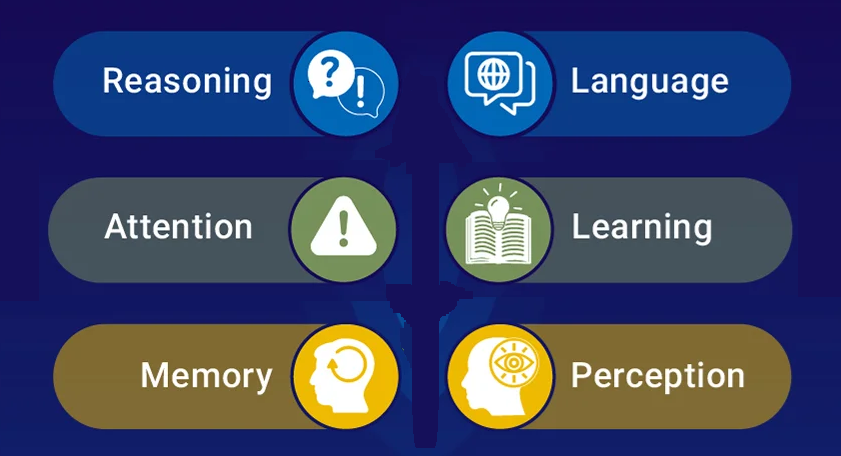 Cognitive
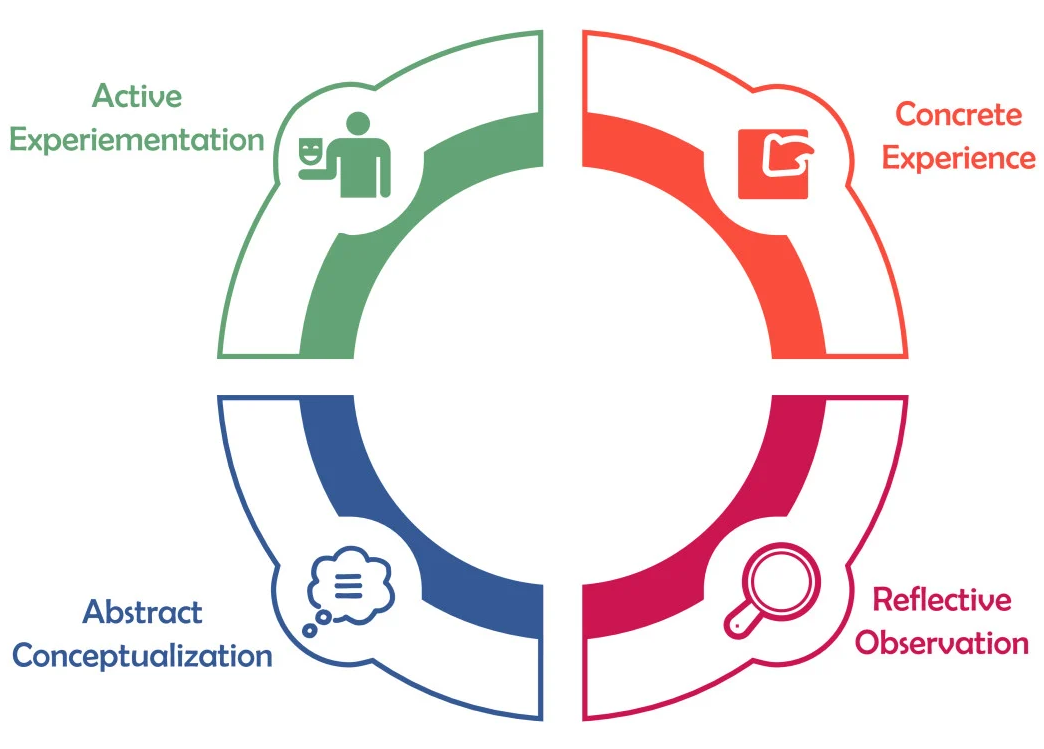 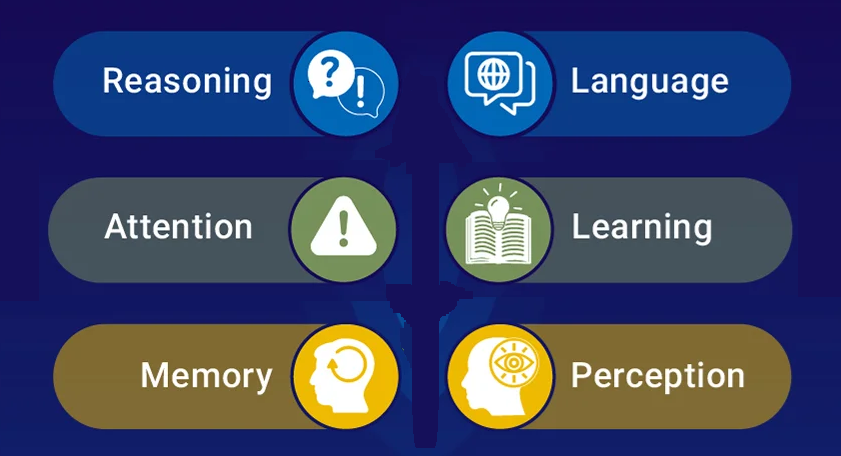 Kolb Model
Cognitive
Creative
Constructive
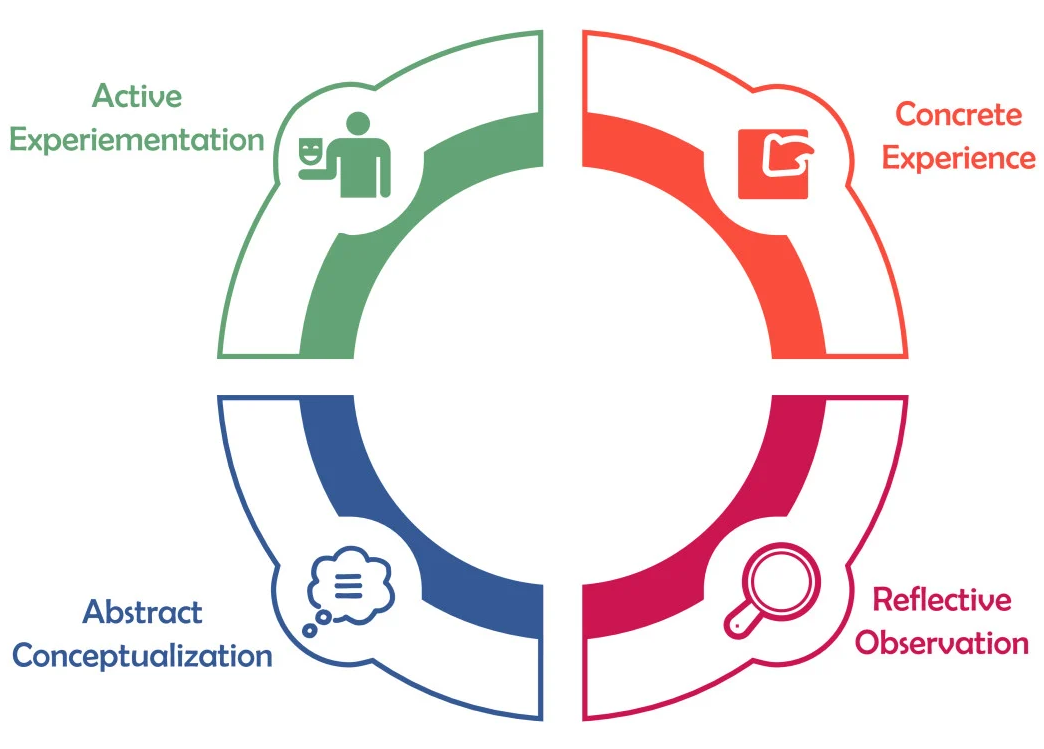 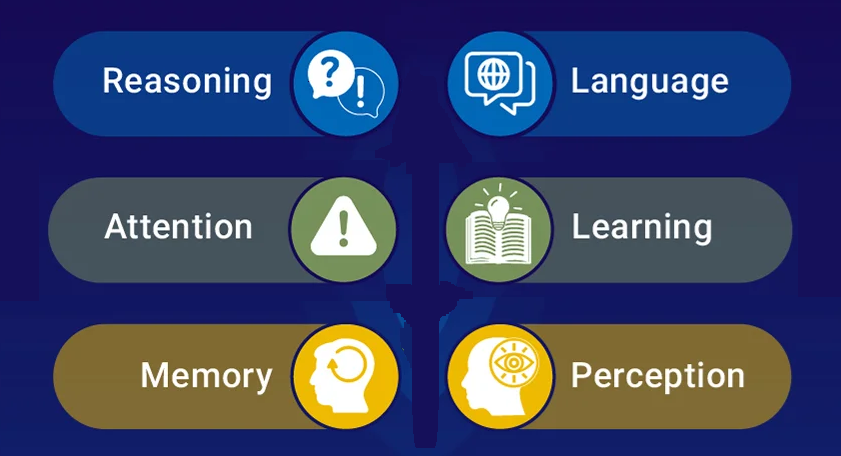 Practical
Pragmatic
Intrapersonal
Interpersonal
Abstract
Analytical
Kolb Model
Sensory/Cognitive
Creative
Constructive
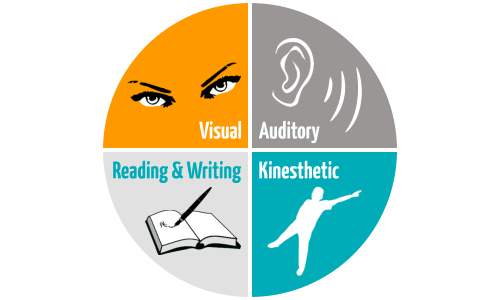 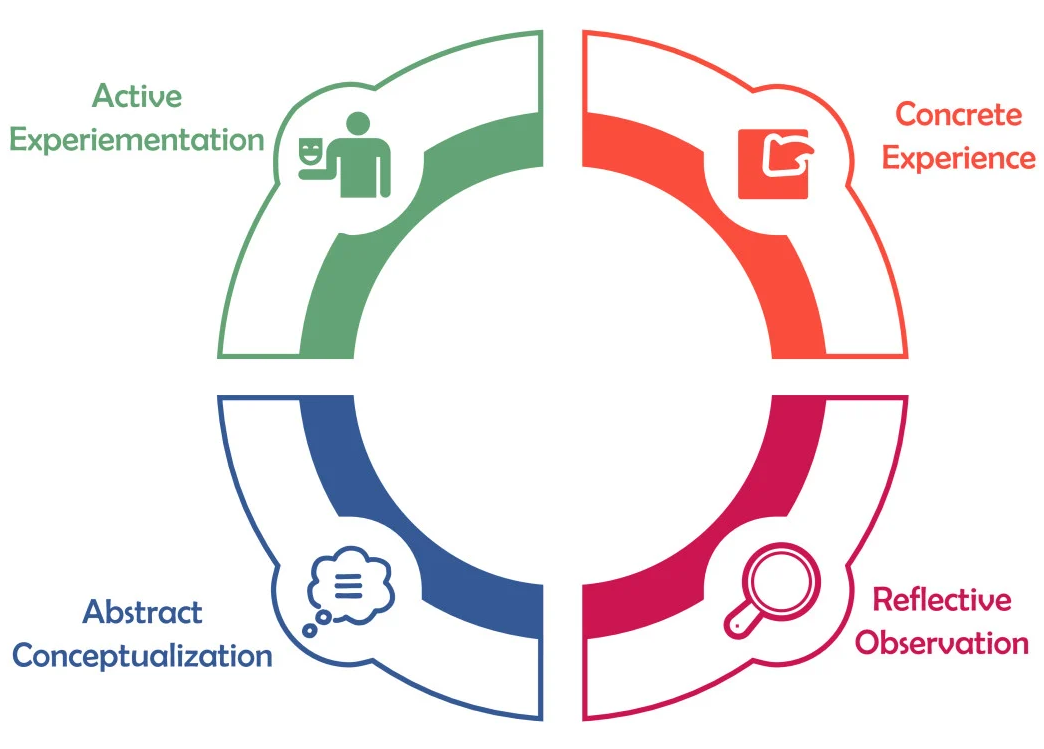 Practical
Pragmatic
Intrapersonal
Interpersonal
Abstract
Analytical
VARK Model
Kolb Model
Critical Thinking
Doing a PMI
Open Innovation
Open innovation is a paradigm that assumes that firms can and should use external ideas as well as internal ideas, and internal and external paths to market, as the firms look to advance their technology”. 

The boundaries between a firm and its environment have become more permeable; innovations can easily transfer inward and outward.
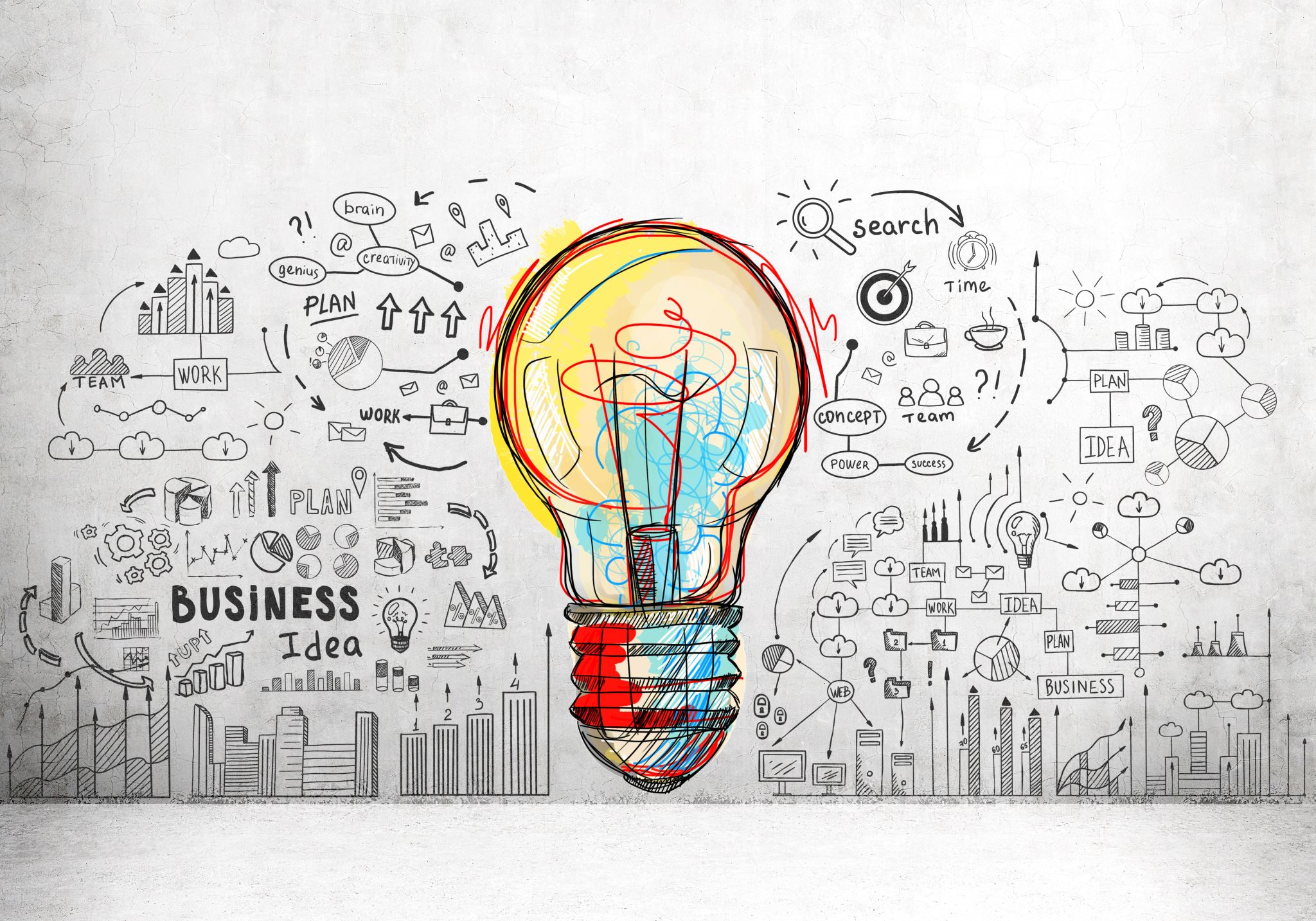 FosteringInnovationThinking
Damian Gordon
Teaching Approaches
Gagné’s Nine Events of Instruction
Reigeluth’s Elaboration Theory
Component Display Theory
Active Learning Approaches
Learning by teaching 
Action learning 
Failing Forward 
Service-learning
Jigsaw
Gallery Walk
Role-Playing
Peer Learning
Peer Assessment
Blended Learning
Flipped Classroom
Cooperative Learning
PRACTICAL PROJECTS
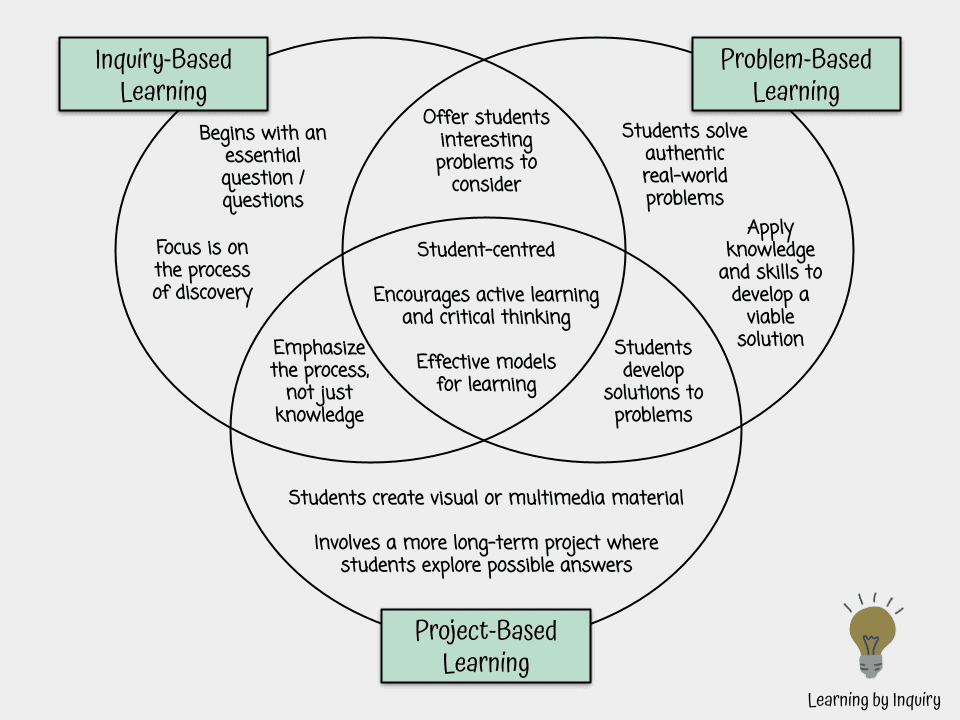 INNOVATIVE LEARNING ENVIRONMENT
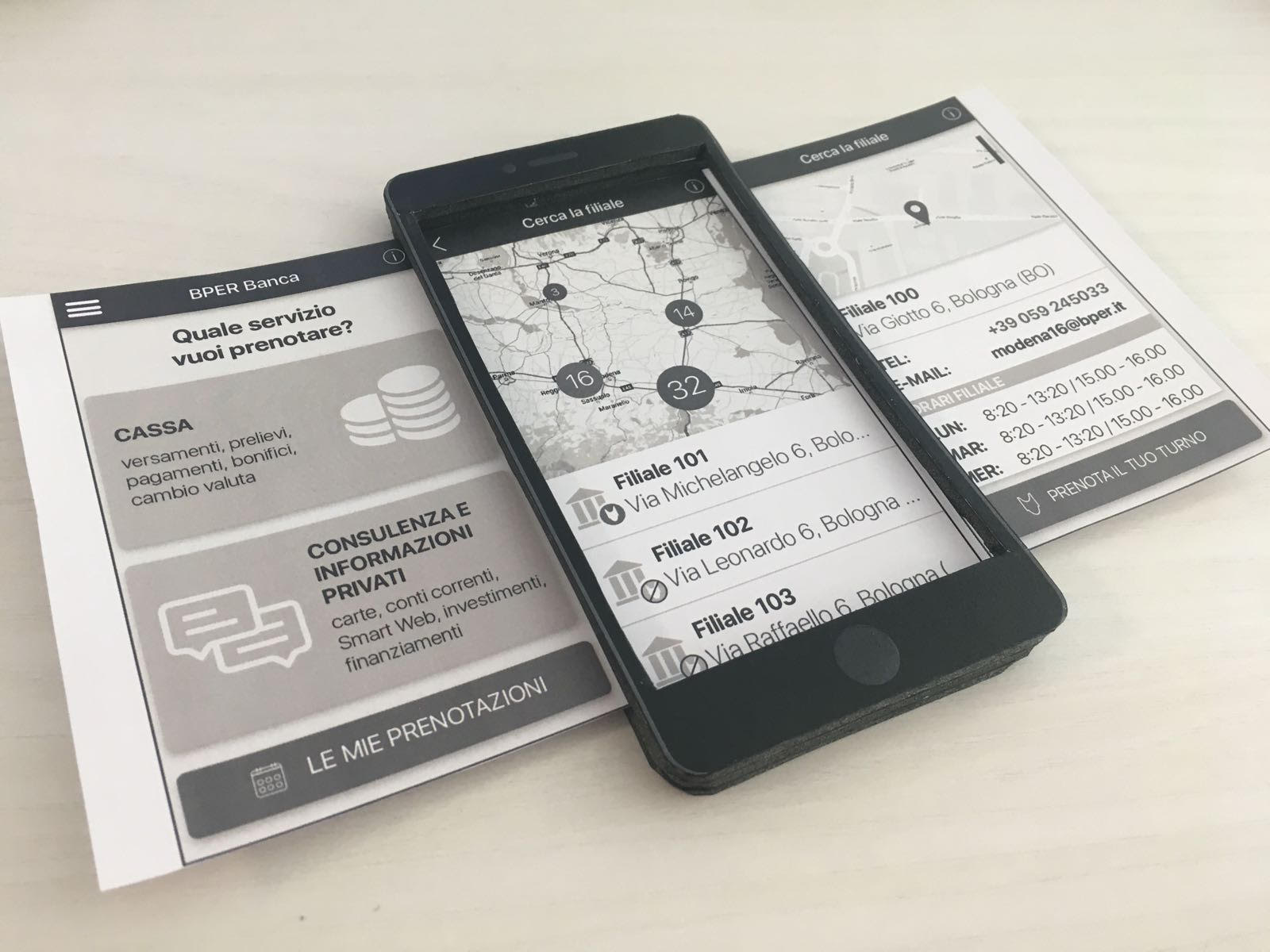 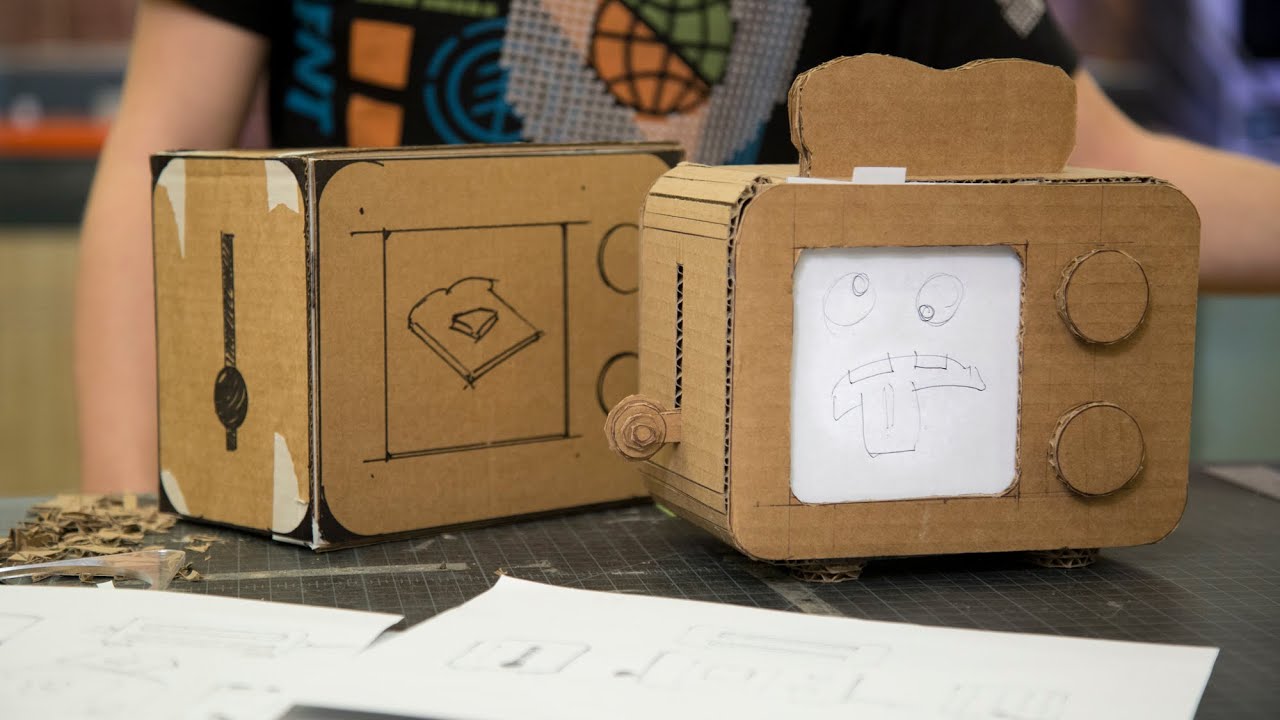 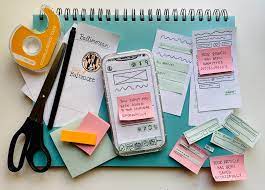 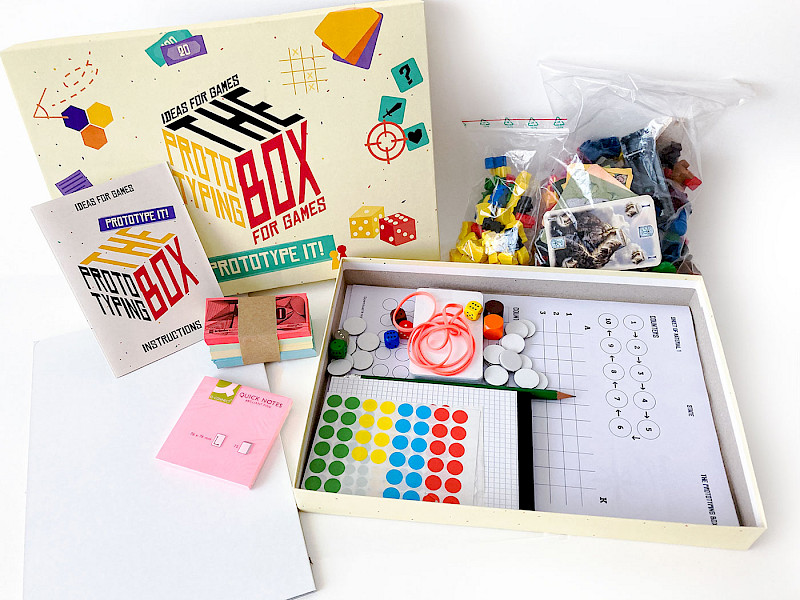 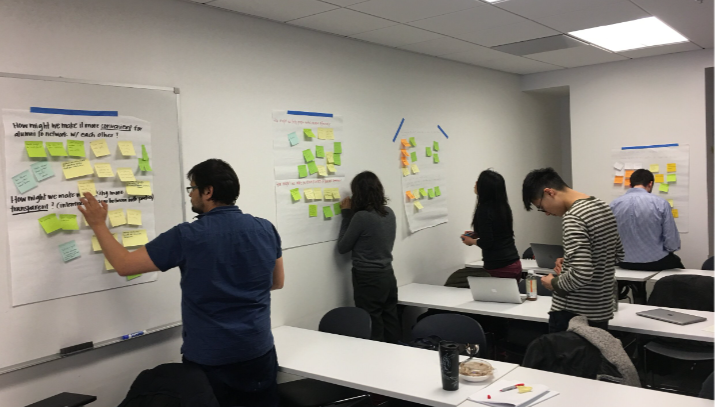 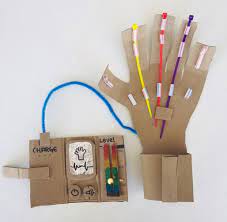 GROWTH MINDSET
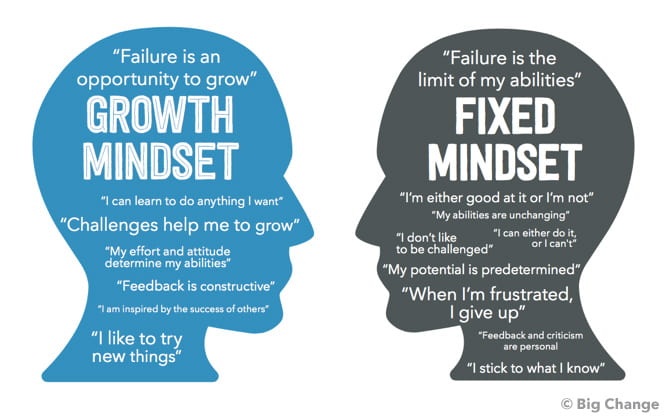 Persevere
Be Yourself! ...
Work through problems. 
Don't miss a chance! ...
Have courage. ...
Do your best! ...
Keep learners in mind. ...
Apply Yourself.
Mistakes (Embrace failure)
Explore attitudes to mistakes 
What did you learn from school about making mistakes? 
What did your parents teach you about making mistakes? 
What is the biggest mistake you have ever made? 
What mistakes do you repeat? 
What role does fear of making mistakes play in your life, your work, at home? 
Are you more likely to make mistakes of commission, or omission?
Promote Collaboration
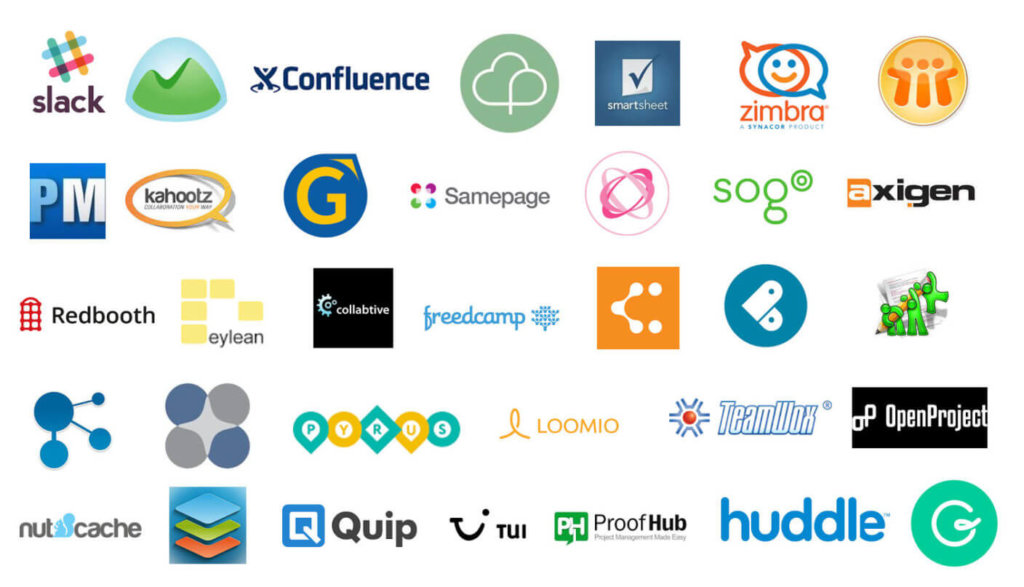 DESIGN THINKING
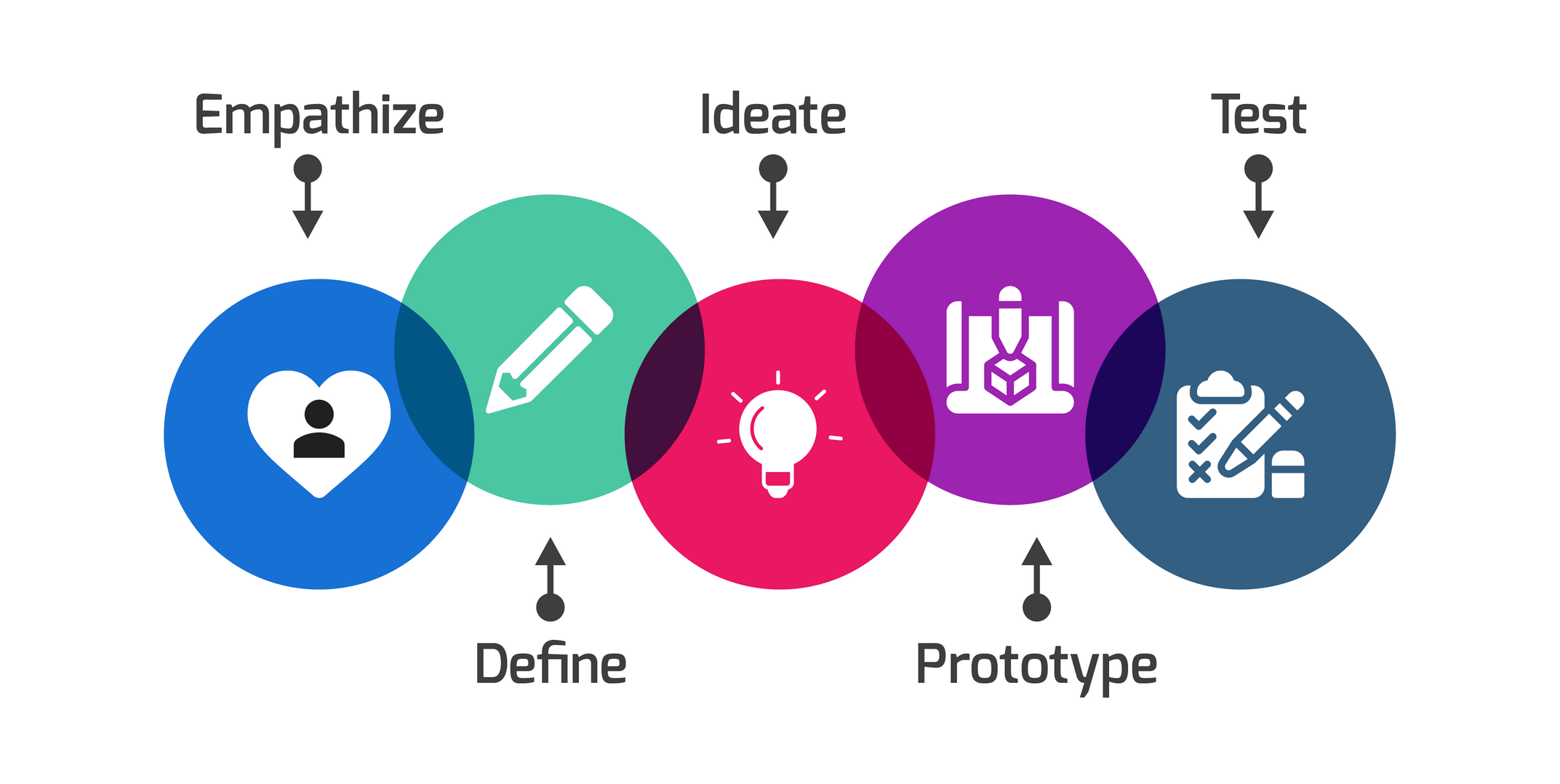 PROMOTE CREATIVITY AND CRITICAL THINKING
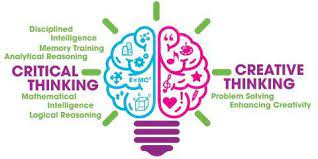 ChatGPT
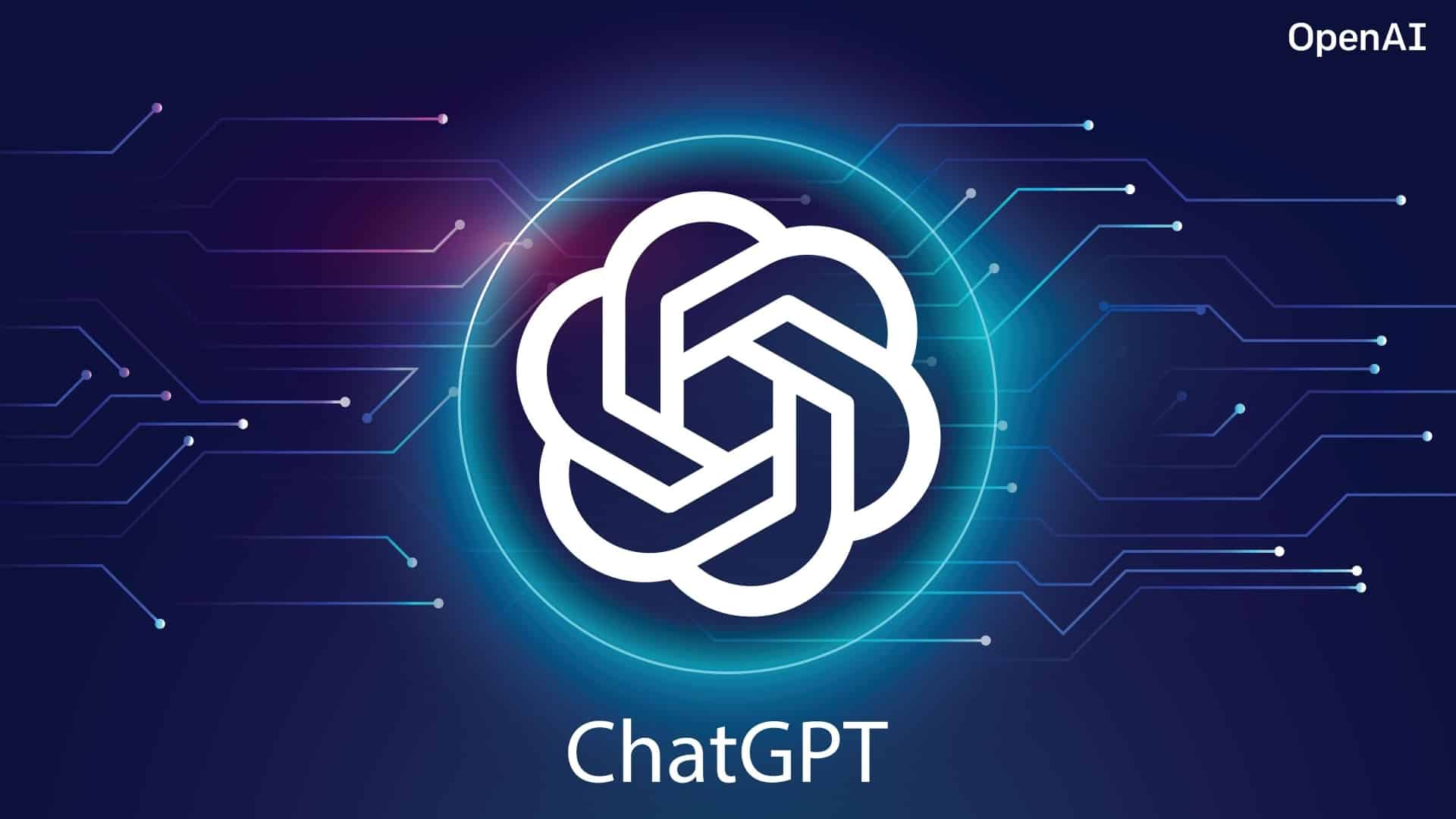 www.damiantgordon.com/ChatGPT